Повторение
Обучение грамоте
1 класс Школа России
Учитель МОУ Болтинской СОШ Е.А.Шихеева
Распределите буквы в группы
А Н Р О Л У В Ы К И Т С
Распределите буквы в группы
А Н Р О Л У В Ы К И Т С
Распределите буквы в группы
Н Р О Л У В Ы К И Т С
Распределите буквы в группы
Р О Л У В Ы К И Т С
Распределите буквы в группы
О Л У В Ы К И Т С
Распределите буквы в группы
Л У В Ы К И Т С
Распределите буквы в группы
У В Ы К И Т С
Распределите буквы в группы
В Ы К И Т С
Распределите буквы в группы
Ы К И Т С
Распределите буквы в группы
К И Т С
Распределите буквы в группы
И Т С
Распределите буквы в группы
Т С
Распределите буквы в группы
С
Распределите буквы в группы
Распределите буквы в группы
Распределите буквы в группы
Распределите буквы в группы
Распределите буквы в группы
Распределите буквы в группы
Распределите буквы в группы
Распределите буквы в группы
Распределите буквы в группы
Распределите буквы в группы
Распределите буквы в группы
Распределите буквы в группы
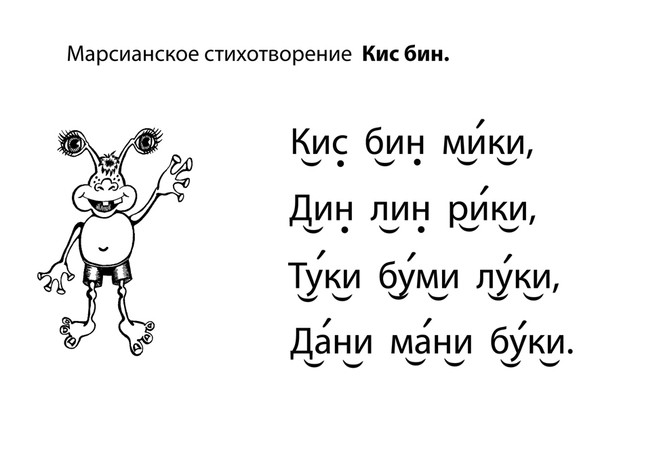 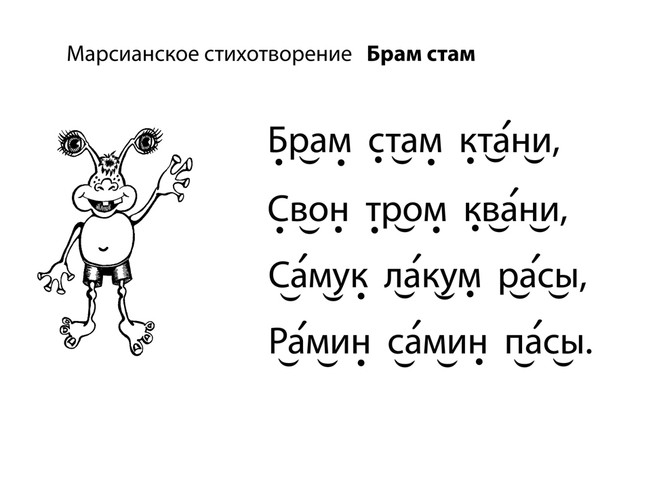 Работа с учебником
Азбука с. 70- 71
Читалочка с.16-17
Пропись с.28-29
Спасибо за урок!